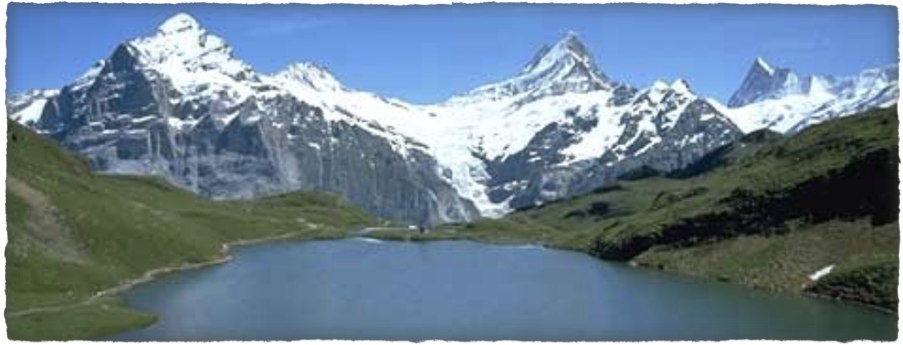 The Alpes
Clil project
The Earth has got different areas:
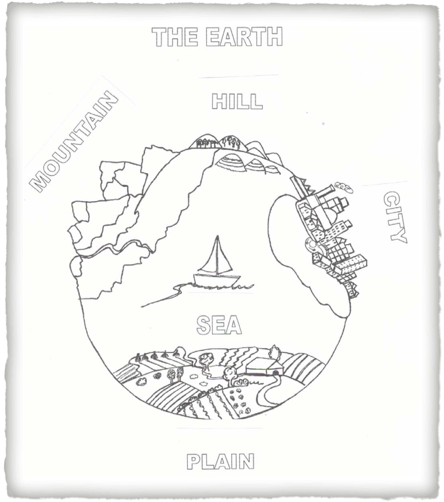 The mountain
The sea 
The city 
The plain
The hill
What is it?
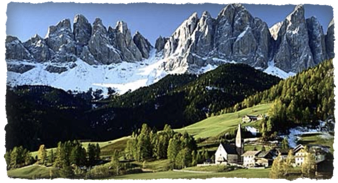 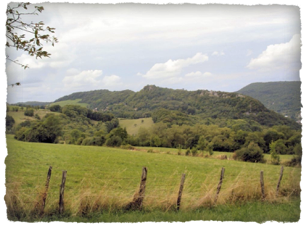 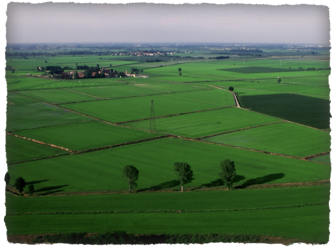 THE ALPES
The Alpes are a mountain range in The north of Italy
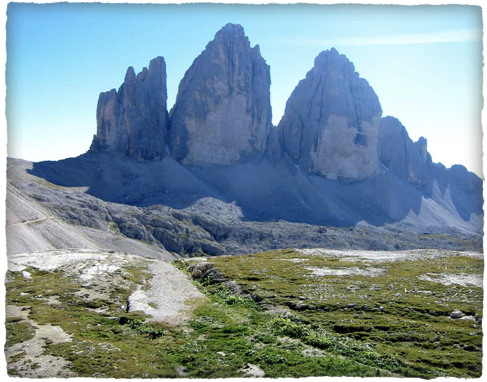 The mountains have an altitude(1)of 600 m. The peaks (2) are sharp and the slopes (3) are steep.
On the highest peaks the snow never melts.
This happens because the higher the peak the colder the air becomes.
Important:
ALTITUDE: The highest level.
PEAK: The highest point of a mountain.
SLOPE: the steepest part of a mountain.
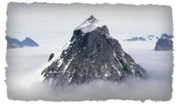 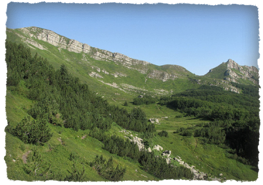 PEAK: The pointed top of a mountain
GLOSSARY
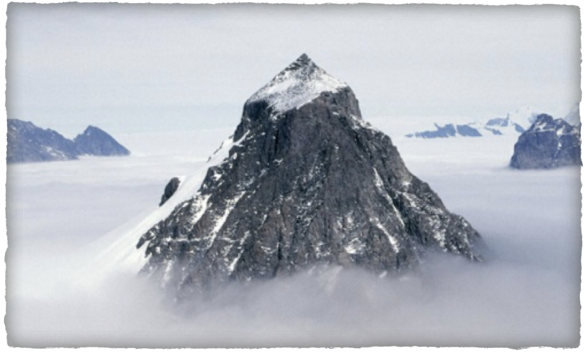 Mountain
a natural elevation greater than 600 meters
Mountain range
Many mountains in a line
Space between two mountains.
VALLEY
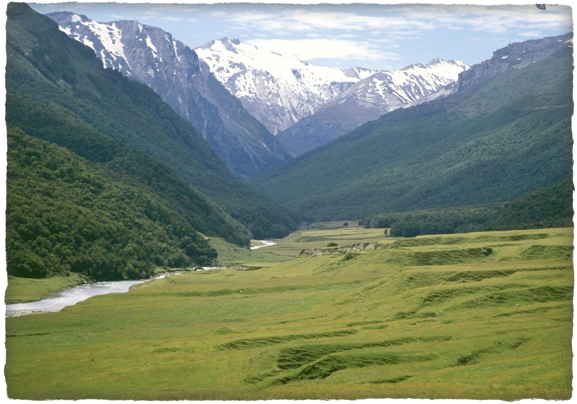 GLACIER
Large mass of frozen snow
REFUGE
A mountain house for animals or people
FOOT
The lowest part of the mountain.
Where are the Alpes?
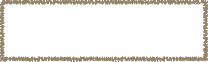 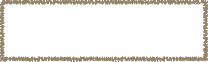 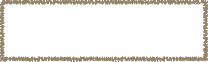 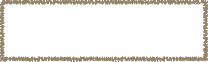 West
East
South
North
Switzerland
Austria
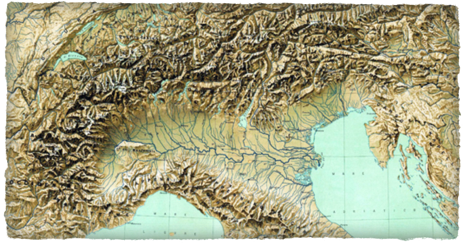 Slovenia
France
Mountain sports
Skiing
Snowboarding
Skating
Walking
Climbing
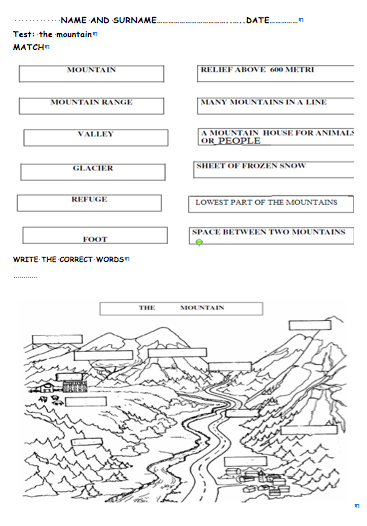 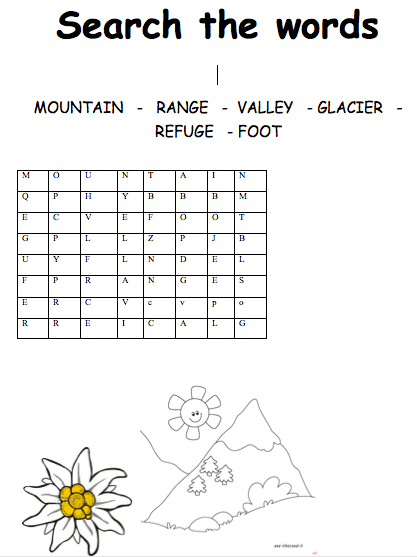